بسم الله الرحمن الرحيمالسلام عليكم ورحمة اللهاهلا سهلا
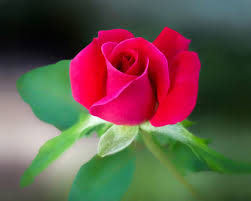 تعريف الأستاذ : 
محمد مجيب الرحمن
الأستاذ المساعد
المدرسة المجددية الإسلا مية (العالم)
برى بارى – كالياكوير –غازى فور-
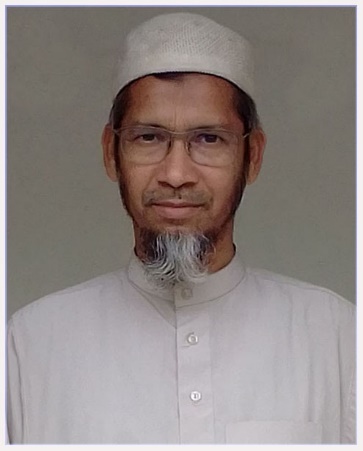 عنوان الدرس

الصف العالم

الورقة الثانية للفقه

فرائض
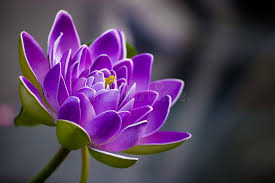 اعلان الدرس 

أولاد الام
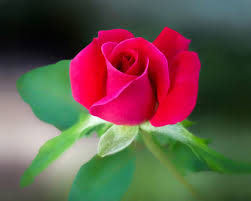 النتائج من الدرس

يستطيع الطلاب بعد انتهاء هذا الدرس

ان يبينوا    معني  أولاد الام
 
ان يقولوا  أحوال أولاد الام
     كم هي وما هي
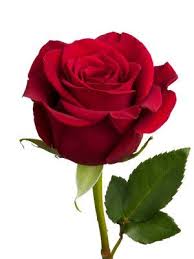 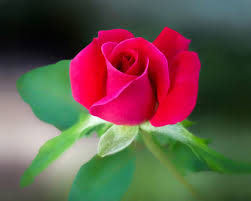 لاولاد الام فاحوال ثلاث 

االسدس للواحد
6
أولاد الام
1
عم
5
والثلث للاثنين فصاعدا ذكورهم واناثهم في القسمة والاستحقاق سواء-
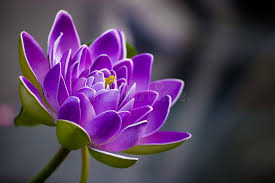 3
عم
1
اثنان فصاعدا من الأولاد الام
2
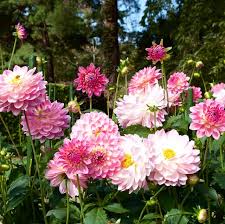 ويسقطون بالولد وولد الابن وان سفل و بالاب والجد بالاتفاق-
1
اب
1
أولاد الام

محروم
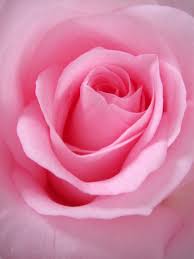 الي اللقاء

السلام عليكم ورحمة الله